Financial Aid Night: Scholarships
Presented by:

Jessica Gorton
College and Career Advisor
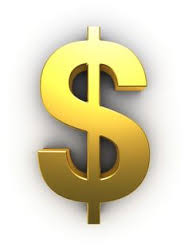 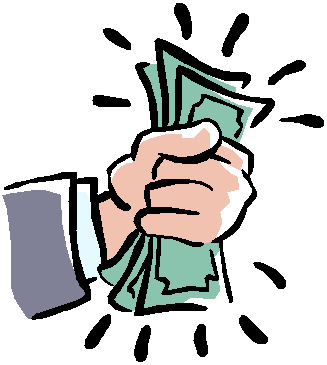 Scholarship Areas
1. North Hunterdon High School Scholarships

2. Local Scholarships

3. College/University & Organization Based

4. NJ STARS and NJ STARS II
1. North Hunterdon Scholarships
Seniors only
Awarded by subject-area departments for students who excel in academics and who show strong leadership in the classroom
Awarded by activity clubs
Students must be NOMINATED by faculty and staff—there are no applications for these awards
These scholarships are given out during the Senior Awards Ceremony in June
2. Local Scholarships
Seniors only

Scholarships offered by local businesses and organizations

Dollar amounts vary

Students must complete an application process

Local scholarships will be announced in December and are due back in guidance in February.
Local Scholarships Cont.
Students must submit a separate application for each scholarship.

Check where scholarships are submitted! 

The majority of scholarships will be submitted in Guidance.

Some scholarships will be mailed directly to the sponsoring organization. These scholarships will have various due dates.
Local Scholarships Cont.
For Scholarships Due In Guidance
Students must submit their applications to Ms. Gorton in order to file their applications.  They CANNOT leave the applications in her mailbox.

Schedule an appointment if you have any questions about an application.

Make an appointment to hand them in early… appointments book quickly!
Local Scholarships Cont.
Two Types of Applications

Local Scholarship Application (similar concept to using the Common Application to apply to colleges).

Specific scholarship application (the organization wants you to fill out their own forms).
Local Scholarships Cont.
For Each Scholarship Be Sure To…

Check the deadline.

Use a black or blue pen to complete the application or TYPE.

Include any extra essays that are necessary for the scholarship.

Be sure to complete all information and return application to correct place.
Local Scholarships Cont.
Helpful Hints

There are some personal financial questions on the applications.  If you are applying for a non-need based scholarship and do not feel comfortable releasing this information, then you do not need to answer every question.  Please be aware that this may or may not influence the sponsors' decisions.

Apply! Apply! Apply!

You have to be in it to win it!

Certain scholarships have very few applicants, so you never know.
Local Scholarships Cont.
Scholarship Notification

A few sponsoring organizations will contact you directly, the rest notify North

All scholarship and recognition award recipients are invited to the Senior Awards Night.

Everyone is welcome to attend and support our students!
3. College/University & Organization Based Scholarships
Scholarship Criteria

Academics (Merit-Based)  – GPA, standardized test scores

Finances (Need-Based)

Extracurricular Activities

Athletics

Community Service – in and out of school including service to specific organizations

Major of Interest

Other – ethnic background, special interest or affiliation such as a hobby, attending an in-state school, etc…
College & University Scholarships
Opportunities through Admissions and Financial Aid

Must check the Admissions & Financial Aid links ASAP

What is the criteria of eligibility?

How do you apply? (inclusion with Admissions application or separate application)

When is the deadline? 
After the Admissions deadline, the same, or before the Admissions deadline?
Do you have to submit your Admissions application in advance of the general Admissions deadline too?
Organization Based Scholarships on Naviance
Alphabetical order list scholarships.

How do I find the scholarships on Naviance?
Click on the "Colleges" tab, scroll down to the Scholarship & Money section, click on "Scholarship List"

How often should I check for updates?
 Several times per month
Scholarships will be added routinely as deadlines come and go.

What do I do if I need assistance applying? 
Please see Ms. Gorton if you need assistance in applying for a scholarship (minimum of two weeks in advance of a final deadline)
Organization Based Scholarships on the College and Career Website
Scholarship Websites

Online Scholarship Search
Federal Student Aid: Scholarship Search
College Board's Scholarship Search
Merit Aid: Scholarships from colleges
Fin Aid including Specific Majors
Peterson's College Search: Scholarships
www.fastweb.com 
www.scholarships.com
SallieMae: Scholarship search 
CollegeNET
www.careersandcolleges.com
www.cappex.com
Scholarship Books
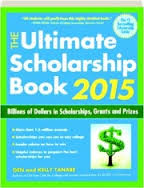 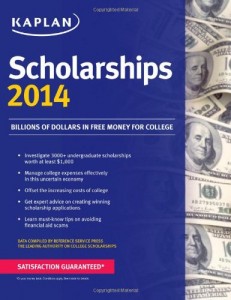 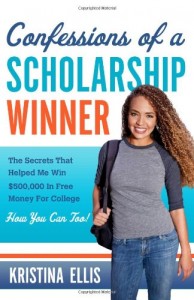 Helpful Hints
Start early!
Read and follow all directions.  One of the easiest and first ways to narrow down the applicant pool is to eliminate the applications that do not follow the directions.
Complete the whole application.  Incomplete applications are frequently put aside and never even looked at.  Do not forget to attach essays or transcripts that are requested.
Refer to essays written for college applications.
Find out if there are any scholarships available through your parent or guardian’s employer. 
Neatness counts!  No wrinkles, stains, or hand-writing that cannot be read.  Choose to type an application whenever possible.  Treat each application like an important paper for school.  When two applications are very similar, the neater one is more likely to be selected.
Parents should not be filling out application packets. It is painfully obvious to the scholarship committees when a parent has done this.
Pay attention to deadlines.
Reread your application several times before submitting it.  If someone else is available, you can ask them to read it as well.
Apply for as many scholarships as you are eligible for.  The more you apply for, the better your chances are for getting one.
4. NJ STARS & NJ STARS II
NJ STARS
NJ STARS is a scholarship program exclusively for New Jersey residents that covers the cost of tuition at New Jersey's 19 community colleges.

Students who rank in the top 15 percent of their high school class at the end of either junior or senior year may be eligible.

Students must first apply for all other federal and state financial aid available to them by filing a Free Application for Federal Student Aid (FAFSA) annually within New Jersey's deadline.  If a student receives financial aid, NJ STARS will cover the remaining cost of tuition.  If a student is not eligible for financial aid, NJ STARS will cover the entire cost of tuition.

Students have five (5) semesters of eligibility for NJ STARS.
NJ STARS & NJ STARS II
NJ STARS II
NJ STARS Students Can Earn a Significant Scholarship Towards Their Bachelor's Degrees with NJ STARS II

New Jersey community college NJ STARS students who earn their associate's degrees with a 3.25 grade point average or better are eligible for up to a $2,500 per year NJ STARS II scholarship at any New Jersey public or independent participating NJ four-year college or university.

Students whose family income exceeds $250,000 will not be eligible for NJ STARS II.
Thank you and good luck!
Jessica Gorton
College and Career Advisor
Local Scholarship Coordinator
jgorton@nhvweb.net